YETERLİ ve DENGELİ BESLENME
Beslenme nedir?
Beslenme; vücudun çalışması için gerekli olan besin öğelerinin besinlerle vücuda
alınması, sindirimi, emilimi ve metabolize olmasıdır.
  Yeterli ve dengeli beslenme; besinlerin vücudun gereksinimi kadar enerji, protein,
karbonhidrat, vitamin ve mineralleri sağlayacak miktarda alınmasıdır.

Besinler; 
1) Et, yumurta ve kurubaklagiller
2) Süt, yoğurt, peynir
3) Sebze ve meyveler 
4) Ekmek ve tahıllar            →    olmak üzere 4 ana gruba ayrılmaktadır.
Her grubun içerdiği besin öğelerinin miktarı farklıdır.
Yeterli ve dengeli beslenebilmek için her gruptan belirli miktarlarda tüketimesi gerekmektedir.
Nasıl beslenelim?
Alınan toplam enerji miktarının %45-60 nın karbonhidratlardan karşılanması,
normal bağırsak fonksiyonları için 25 gram posa tüketilmesi önerilmiştir.
 Yağ tüketimi ise gereksinimler göz önünde bulundurularak, toplam enerji
alımının %20-35 ini karşılayacak şekilde alınmalıdır.
 Doymuş ve trans yağların kan kolestrol düzeyini olumsuz yönde etkilediğine
dikkat çekilerek, yetişkinler için günde > 250 mg omega-3 yağ asiti tüketiminin
kalp hastalıkları riskini azaltabileceği bildirilmiştir.
 Kadınlar için günde 2 litre, erkekler için günde 2,5 litre sıvı tüketilmesi önerilmiştir.
BEYAZ YAĞLAR
KAHVERENGİ YAĞLAR
*MALNÜTRİSYONLA İLİGİLİ RİSK
**ŞİŞMANLIKLA İLGİLİ RİSK


  Vücut yağ yüzdesinin erkekler için %25 ve daha fazla , kadınlar için %32 den fazla olması, hastalık riski oluşturacak düzeyler olarak saptanmıştır.
   Minimum sağlıklı yağ düzeyi erkekler için %5, kadınlar için %8 – 12 olarak belirlenmiştir.
ENERJİ HARCAMASININ SAPTANMASI
Vücudun günlük enerji gereksinimi dinlenme metabolik hızı veya bazal metabolizma hızı(BMH),fiziksel aktivite ve besinlerin termik etkisinin toplamıdır.

BMH(erkek): Ağırlık (kg) X 1 kalori/kg X 24    
BMH (kadın) : Ağırlık (kg) X 0.95 kalori/kg X 24            
- Aktivite düzeyine göre FA faktörü eklenir.(hafif aktivite:%30)
Dinlenme (bazal) Metabolizma Hızı: Dinlenme anında vücudun çalışması için
harcanan enerjidir.BMH ‘ın %29’unu karaciğer,%19’unu beyin,%18’ini iskelet harcar.
Vücut yüzeyi,cinsiyet,yaş,gebelik,kas dokusu,büyüme,endokrin
hormonlar,uyku,ateş,çevre ısısı,menstruasyon durumu BMH’ı etkileyen
etmenlerdir.BMH besinlerin termik etkisini içermektedir.
Fiziksel Aktivite (FA): Fiziksel aktivitenin total enerji harcamasına etkisi kişiden kişiye
değişir.Her aktivitenin enerji harcamasına katkısı BMH ile çarpılarak günlük FA için
harcanan enerji bulunur.
Besinlerin Termik Etkisi (TEF): Besinlerin sindirimi için harcanan enerjidir. Ortalama
total enerji gereksinmesine katkısı %10 ‘dur. Soğuk,kafein,nikotin TEF↑
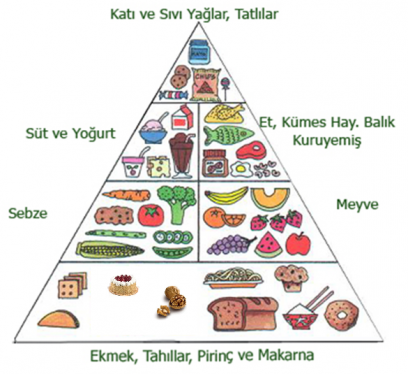 Karbonhidratlar kaç çeşittir ??
Karbonhidratları yapılarına göre iki grupta incelemek mümkündür.
1.grupta yer alan basit şekerler sindirime uğramadan, bağırsaklardan 15-20 dk içinde
emilip kana geçen ve kan şekerinde ani yükselma ve ani düşüşe neden olan şekerlerdir.
Sindirilirken çok kolay ayrışan bir organik yapıya sahip olmaları onların doğrudan enerji
olarak kullanılmalarını kolaylaştırmaktadır. Örneğin ; çay şekeri (sakkaroz) 
Sindirimleri daha uzun ( 3-4 saat ) süren bilesşik ya da kompleks karbonhidratlar 2.grubu
oluşturmaktadır. Kan şekeri üzerindeki etkileri daha yavaş ve uzun süreli olan kompleks
karbonhidratlar tahıllar , kurubaklagiller ve sebzelerdir.
Tablo 1 : Aynı düzeyde enerji (100kalori) sağlayan farklı CHO kaynaklarının kaynaklarının besin öğeleri değerleri
Glisemik indeks
Yiyeceklerin kan şeker düzeyine etkisi glisemik indeks ile değerlendirilmektedir.
Karbonhidratlı yiyecekler tüketildikten sonra kan şeker ( glikoz ) düzeyi yükselmekte,
sonra azalmaktadır. Bu fenomen ‘ glisemik yanıt ‘ olarak bilinmektedir. 
Glisemik yanıt karbonhidrat içeren yiyecekler ile standart yiyeceklerin ( örn: beyaz
ekmek ve glikoz ) verdiği yanıtın karşılaştırılmasıdır. Bu sonuçlara göre her yiyeceğin farklı
glisemik indeksi bulunmaktadır.  Karbonhidrat içeren 50 gram yiyecek yendikten sonra,
kan şeker düzeyini artırma oranı 100 kabul edilöekte, buna göre besinler glisemik indeksi
düşük, orta ve yüksek olarak sınıflandırılmaktadır.
Glisemik indeksi düşük ( 55 ten az olanlar ): erişte, makarna, bezelye, elma,armut..
Glisemik indeksi orta ( 55-70 olanlar ): muz, meyve suları, tatlı mısır, şeker..
Glisemik indeksi yüksek ( 70 ten büyük olan ) : beyaz ekmek, pirinç, fırın patates, bal..
yağlar
Yağlar yağ asitlerinden oluşmakta, yağ asitleri de doymuş ve doymamış olmak
üzere iki gruba ayrılmaktadır.
Doymuş yağ asitleri ile tekli doymamış yağ asitleri diyetle hiç yağ tüketmese
bile, karbanhidrat ve proteinlerden sentezlenmektedir.
Ancak omega-3 ve omega-6 mutlaka besinlerle alınması gereken elzem çoklu
doymamış yağ asitleridir.
Tablo 2: Yiyeceklerin yağ asidi içeriği

* Bitkisel besinlerden; palmiye yağı,hindistan cevizi yağı doymuş yağlardan zengindir.
** Kanola,fındık,zeytinyağı tekli doymamış yağlardan zengindir.
Omega-3 ve omega-6 yağ asitleri dengesini sağlayan toplumlarda kalp sağlığının daha iyi
durumda olduğu; örneğin bol miktarda balık tüketen Japon balıkçılarda kalp- damar
hastalıklarının daha az göründüğü saptanmıştır.
Omega-3 yağ asitleri ; özellikle soğuk suda yaşayan uskumru,ton, somon, sardalya gibi yağlı
balıklar ile gölde yaşayan alabalıklarda daha fazla, ayrıca kanola ve soya yağlarında da bir
miktar bulunmaktadır.
Ayrıca trans yağlar hidrojenizasyon işleminden geçtiğinde trans yağ asitleri oluşmaktadır.
Trans yağ asitleri bazı besinlerde doğal olarak bulunmakla birlikte ( sığır, kuzu, tereyağı, süt)
büyük bölümü hidrojene yağlardan gelmektedir.
Hidrojene yağlar doymamış yağların oda sıcaklığında daha dayanıklı ve katı
formda bulunmaları için hidrojenle işlem görmesi sonucu oluşmaktadır. 

Trans yağ asitlerinin LDL kolestrol/HDL kolestrol oranı üzerine olumsuz etkisi
doymuş yağlara göre iki kat daha güçlüdür. Bu nedenle kalp damar
hastalıklarında korunmada trans yağ asitlerinin diyette sınırlanmasının doymuş
yağların sınırlanması kadar hatta daha fazla önemli olduğu açıkça
anlaşılmaktadır.
Posa !!!
Şeker, kalp-damar, kanser gibi hastalıklardan korunmak için yetişkinlerin diyetlerinin
posa içeriğinin yüksek olması önerilmektedir.
 Günlük tüketilmesi önerilen posa miktarı 25-30 gramdır.
Posanın vücuttaki önemli görevleri : 
Bağırsak hareketlerinin düzenli olmasını sağlayarak kabızlık ve hemoroidi önlemek
Kolon kanser riskini ya karsinojenlerle birleşerek, ya dilue ederek ya da bağırsak bakteri
düzenini sağlayarak azaltmak
Bağırsakta hacim oluşturarak veya bağırsak hareketlerini artırarak divertikül ve
spastik kolon hastalığına yakalanma riskini azaltmak 
Daha hacimli ve çiğneme süresini uzattıkları için daha az yiyecek tüketimine ve
daha uzun süre açlık hissi duyulmamasına neden olarak, ağırlık kontrolüne
yardımcı olmak
LDL düzeyini azaltarak kan kolestrol düzeyini azaltmak
Glikoz emilimini geciktirerek glikozun kan dolaşımına daha düzenli girişini
sağlayarak, şeker hastalarında kan glikoz düzeyinin düşük düzeylerde
sürdürülmesine yardımcı olmaktır.
proteinler
Proteinler kas ve diğer yumuşak dokular ile enzimlerin temel yapı taşlarıdır.
Proteinlerin vücuttaki temel görevleri kısaca; büyüme ve gelişme, doku yapımı
ve onarımı, kan proteini olan hemoglobin ile vücut çalışmasında görev alan
enzimler ve hormonların yapımı olarak özetlenebilir.
Fazla alınan protein vücutta protein deposu olmadığı için yağ olarak
depolanmaktadır.
Fazla protein tüketimi; dehidrasyon, böbrek ve karaciğere yük, idrarla kalsiyum
atımında artış, eklemlerde gut hastalığına benzer belirtilere neden
olabilmektedir.
Serbest radikaller !!!!!
Serbest radikaller en dış orbitallerinde çiftlenmemiş elektron bulunan bu
nedenle son derece aktif moleküllerdir.Diğer moleküllerle hızla reaksiyona
girerek onların yapısını değiştirmeye eğilimlidirler.Çeşitli düzeylerde doku
hasarlarına neden olmakta böylece;kanser,ateroskleroz,midenin stres ülserleri
gibi hastalıkların etiyopatolojisinde rol oynamaktadırlar.Bazı sebze ve
meyvelerdeki fitokimyasallar serbest radikallerin inhibe edilmesinde rol oynar.
Vitaminler
Vitaminler vücutta biyokimyasal reaksiyonları düzenleyen metabolik katalizörlerdir.

Vitaminler vücutta gerçekleşen tüm işlemlerde anahtar rolü oynayan , fakat tek
başına çalışamayan, gerçekten birer takım oyuncusudur. 

Vitaminler karbonhidrat protein ve yağdan enerji üretimi, protein sentezi özetle
vücut fonksiyonlarının normal olarak sürdürülmesinden sorumludur.
Vücutta yapılamadığı için diyetle alınmaları zorunludur. Her biri özel görevleri
olan 13 vitamin bulunmaktadır. Örneğin : B1 vitamini ( tiamin ) glikozun enerjiye
çevrilmesinde yardımcı iken, D vitamini kalsiyum kullanımını kontrol etmekte, A
vitamini karanlıkta görmeyi sağlamaktadır.

 Yeterli vitamin tüketimi optimal sağlık için gerekli iken fazla tüketimi iddia
edilenin tersine ;
 Performasta artış 
 Kuvvet ve dayanıklılıkta artış 
 Enerji sağlamada etkili olmamaktadır.
SUYUN VÜCUTTAKİ GÖREVLERİ NELERDİR?
Tükürük ve mide sıvısı içerisinde yiyeceklerin sindirimi sağlar.
Vücut sıvıları ile eklemlerin kayganlığını sağlar,organ ve dokular için yastık görevi görür
Kan yoluyla besin öğeleri ve hormonların taşınmasını sağlar.Çalışan kaslara oksijen
taşır,karbondioksit,amonyak ve laktik asit gibi atık maddeleri uzaklaştırır
İdrarla vücuttan atık ürünleri uzaklaştırır.Egzersiz atık ürün oluşumunu artırmaktadır.
(koyu idrar çok miktarda atık ürün içermektedir.)
Terleme ile egzersiz sırasında oluşan vücut ısısını uzaklaştırır.
SAĞLIK BESLENME İLE İLGİLİ ÖNERİLER
Enerji alımı ile harcaması arasımda denge sağlanarak vücut ağırlığı uygun
sınırlarda tutulmalıdır.
 Diyetin yağ miktarı azaltılmalı,daha az doymuş yağ tüketilmelidir.
 Diyetle alınan karbonhidratın büyük çoğunluğu kompleks karbonhidratlardan
sağlanmalıdır
 Daha az kolesterol tüketilmelidir
 Rafine şeker tüketimi↓
 Tuz tüketimi↓
 Daha çok posa tüketilmelidir
 Diyetteki besinlerin çeşitliliği artırılmalıdır
Hiç veya az alkol tüketilmeli
 A ve C vitamininden zengin sebze ve meyveler daha çok tüketilmeli (özellikle
kanserden korunmak için)
 Tuzlanmış,tütsülenmiş,kömürde pişirilmiş besinlerden kaçınılmalıdır
 Çay ve kahve alımı sınırlandırılmalıdır
 Ca ‘dan zengin besinler yeterli tüketilmelidir
 Besinlerle yeterli Fe alınmalıdır
 Doğal besinler dışında bilinçsizce suppleman kullanmamaya özen
gösterilmelidir.
KAYNAKÇALAR
1-Hacettepe Üniversitesi Diyet El Kitabı.
2-Hacettepe Üniversitesi Egzersiz ve Spor Yapanlar İçin Beslenme.
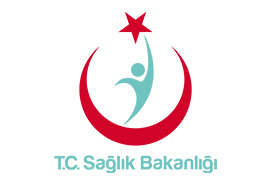 ATATÜRK DEVLET HASTANESİ
Diyetisyen
Bahar AŞICI